College of Engineering
Feb. 25 Intel Day
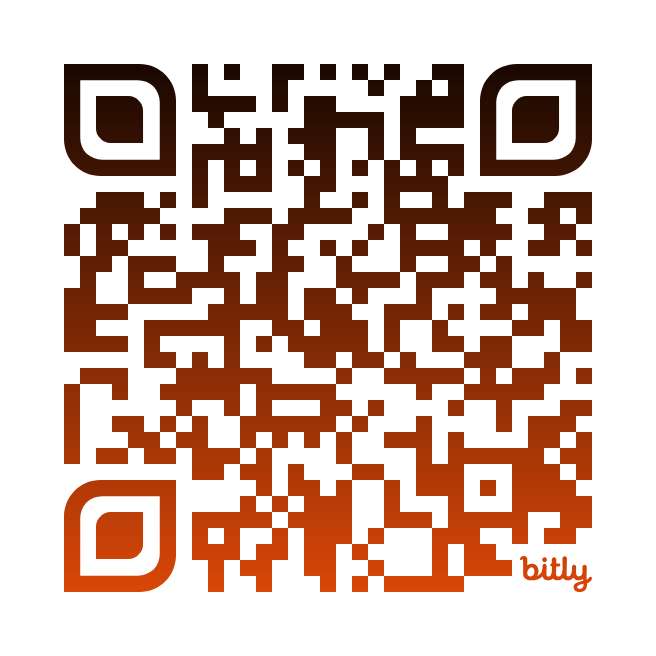 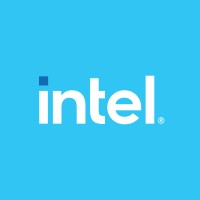 Group info sessions 
RESERVE YOUR SEAT Engineering + Science BS/MS/PhD
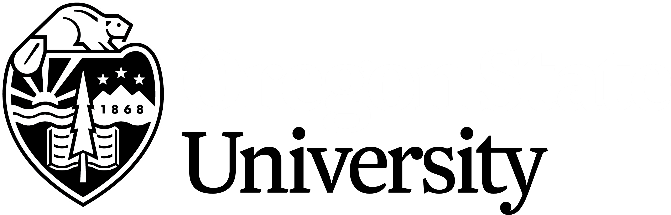 College of Engineering
Feb. 25 CBEE Club hosts Intel
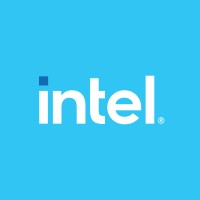 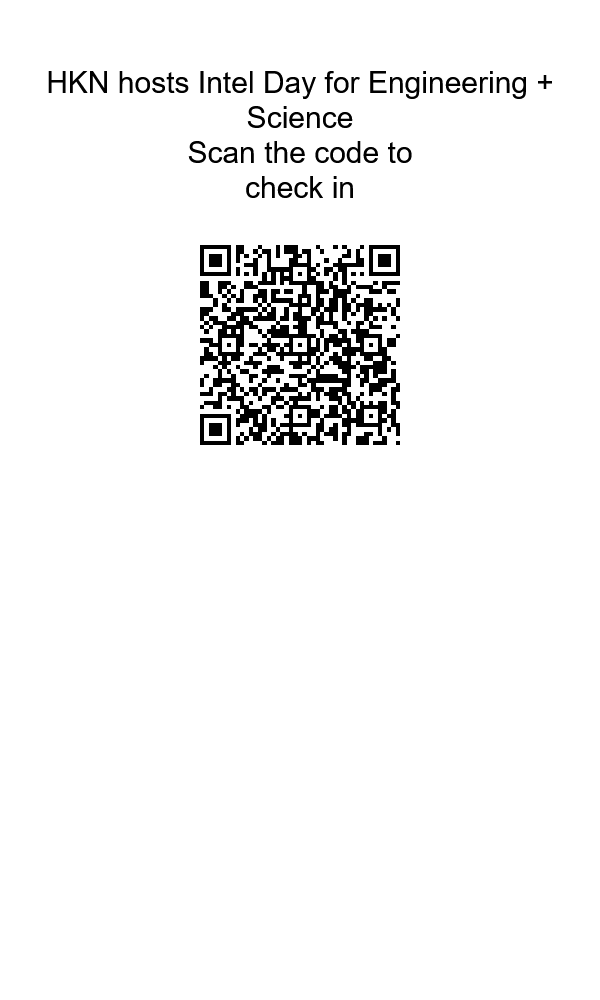 STEM Majors - Info Session
REGISTER ON HANDSHAKE
Feb. 25 @ 6 pm 
In-person + Zoom
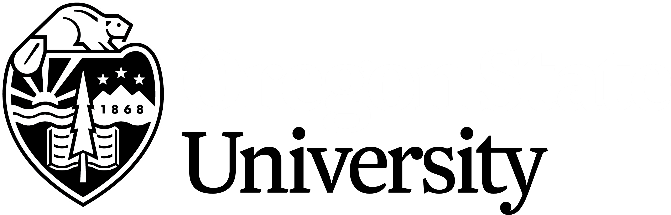